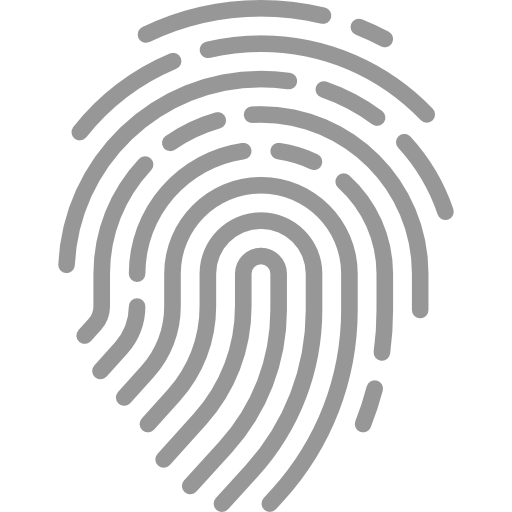 NUESTRA HUELLA
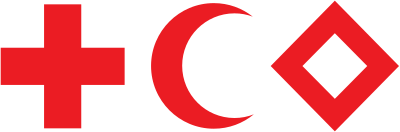 A Red Cross Red Crescent Game on Strengthening the Auxiliary Role through Law and Policy
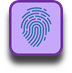 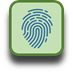 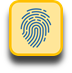 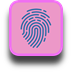